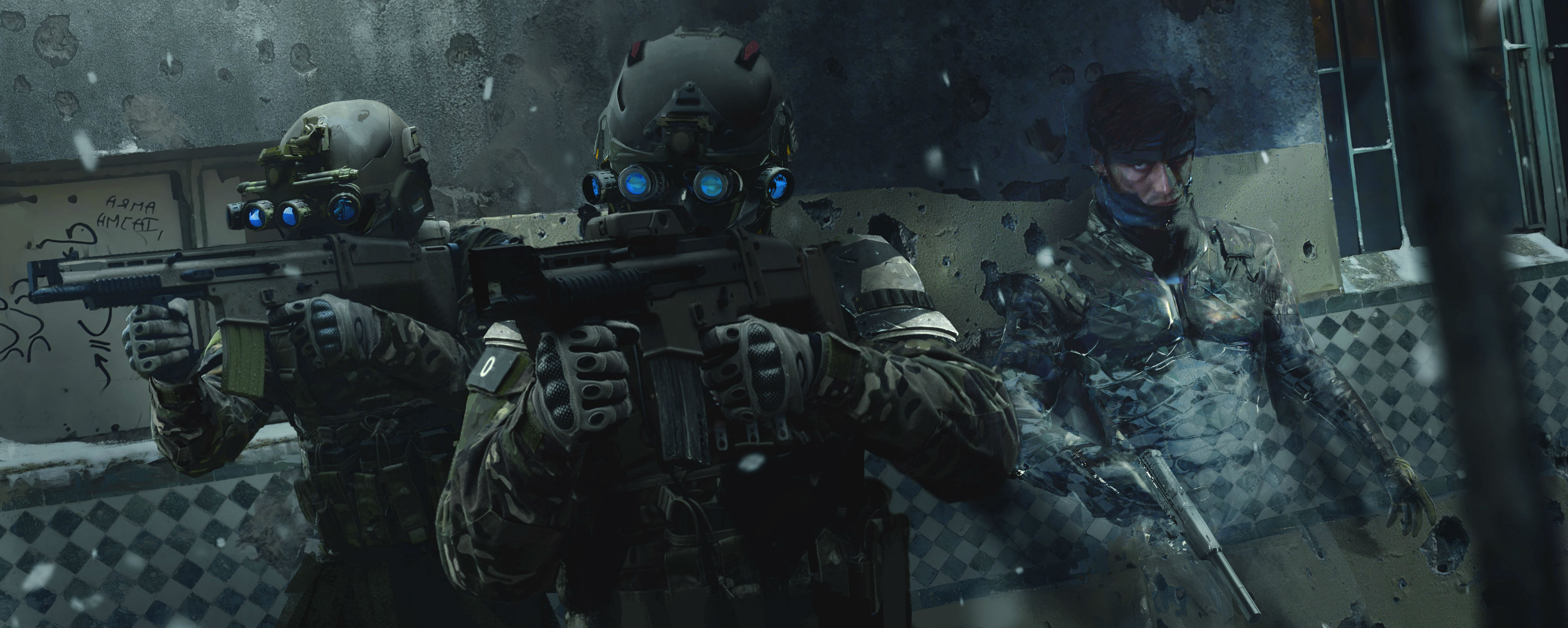 METAL GEAR SOLID 4
GUNS OF THE PATRIOTS
Introduction
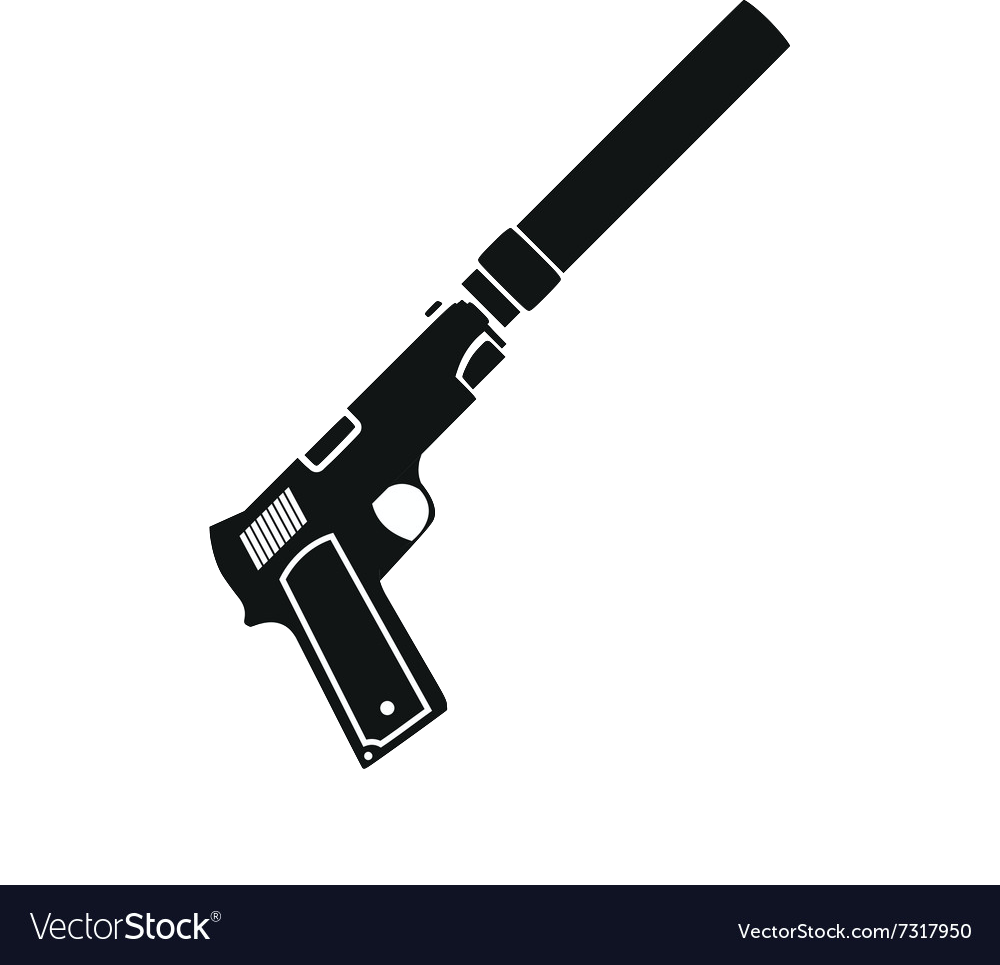 Concept
Third person stealth-action game
Play as the legendary soldier Snake, who use stealth techniques to succeed in his last mission by infiltrating trough a battlefield with the latest technology. The objective is to prevent private military companies from controlling wars and information with AI and nano-machines.
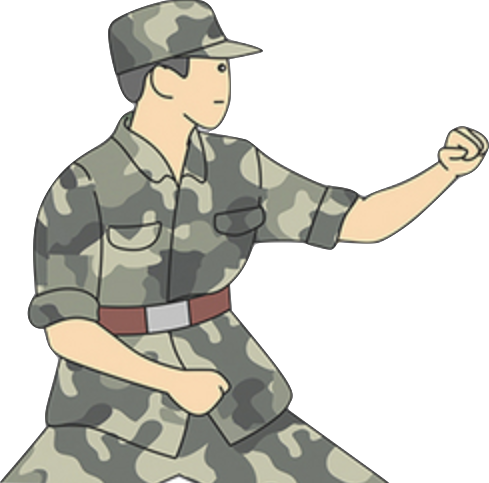 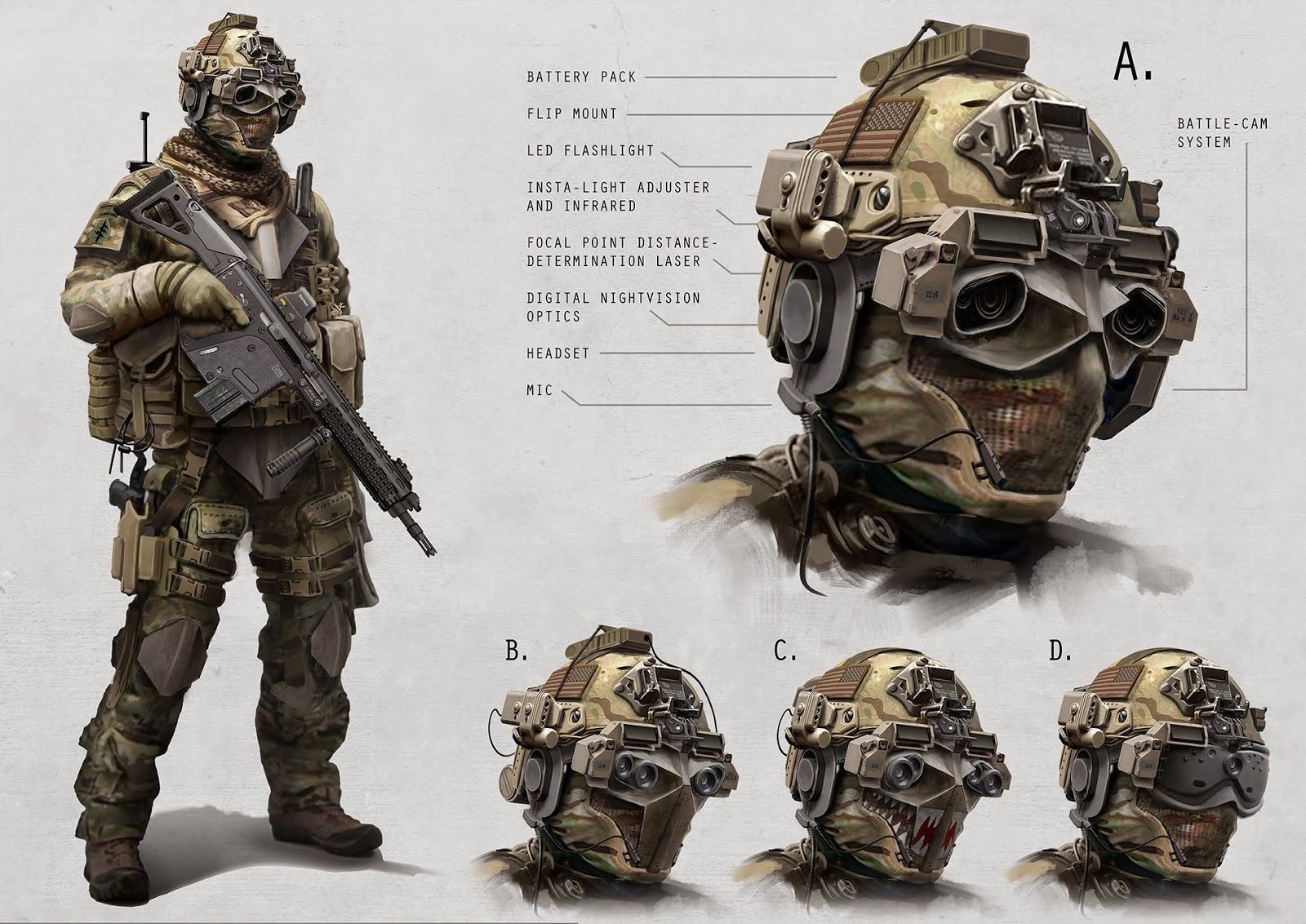 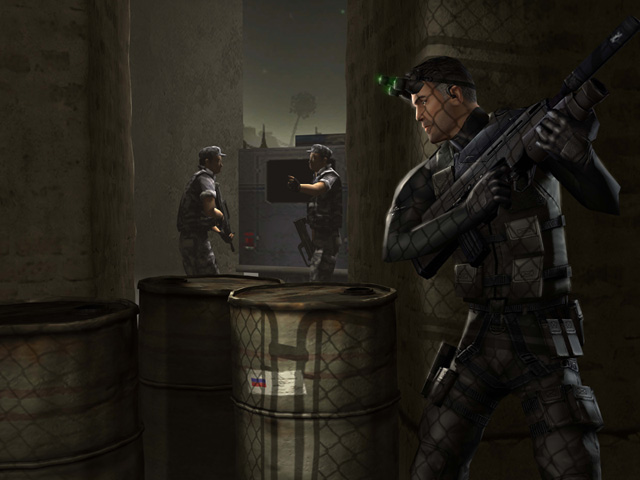 Game identity
Platforms: Console Sony PS3
Camera: Third person 
Genre: Stealth-Action  
Target: Action-Mastery (Quantic foundry model)
Modes:  Solo - Multiplayer 
Market place: Japan, Europe, North America 
Competitors: Hitman, Splinter Cell, Tenchu, Assassin’s Creed
Art style: Military - Realistic 
Themes: War - Technology - Espionage 
Business model: Premium
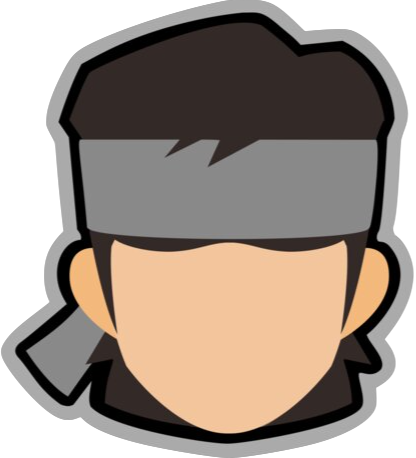 Key Selling Points
A cocktail of stealth and action
Variety of stealth techniques (Crouching, lying down, close combat, decoying, playing dead, taking cover…) 
Octocamo (new camouflage technology)  
Stealth on a battlefield (new environment)
Make alliance on the battlefield 
Cinematographic experience trough high quality cutscenes
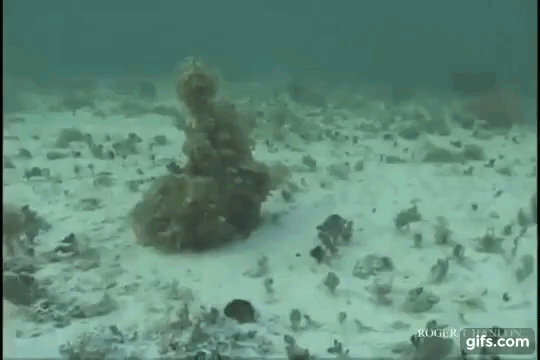 Game pillars
A great cinematographic show 
A wide variety of stealth approaches 
Accessibility (the metal gear solid, the most accessible and the least rigid)
Infiltration in a dynamic battlefield
Market place
Stealth games have been selling very well over the last few years
With great title like Splinter Cell, Hitman, Tenchu, and our Metal Gear Solid 3
Opportunity : 
Technological showcase for the PS3 with the Octocamo and great cutscenes
To explore 
New possibilities with multiplayer modes (player retention on the long run)
Be the best and complete stealth experience
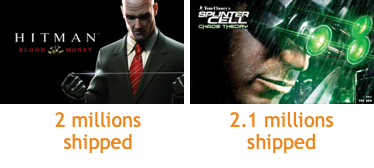 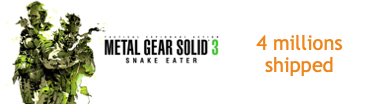 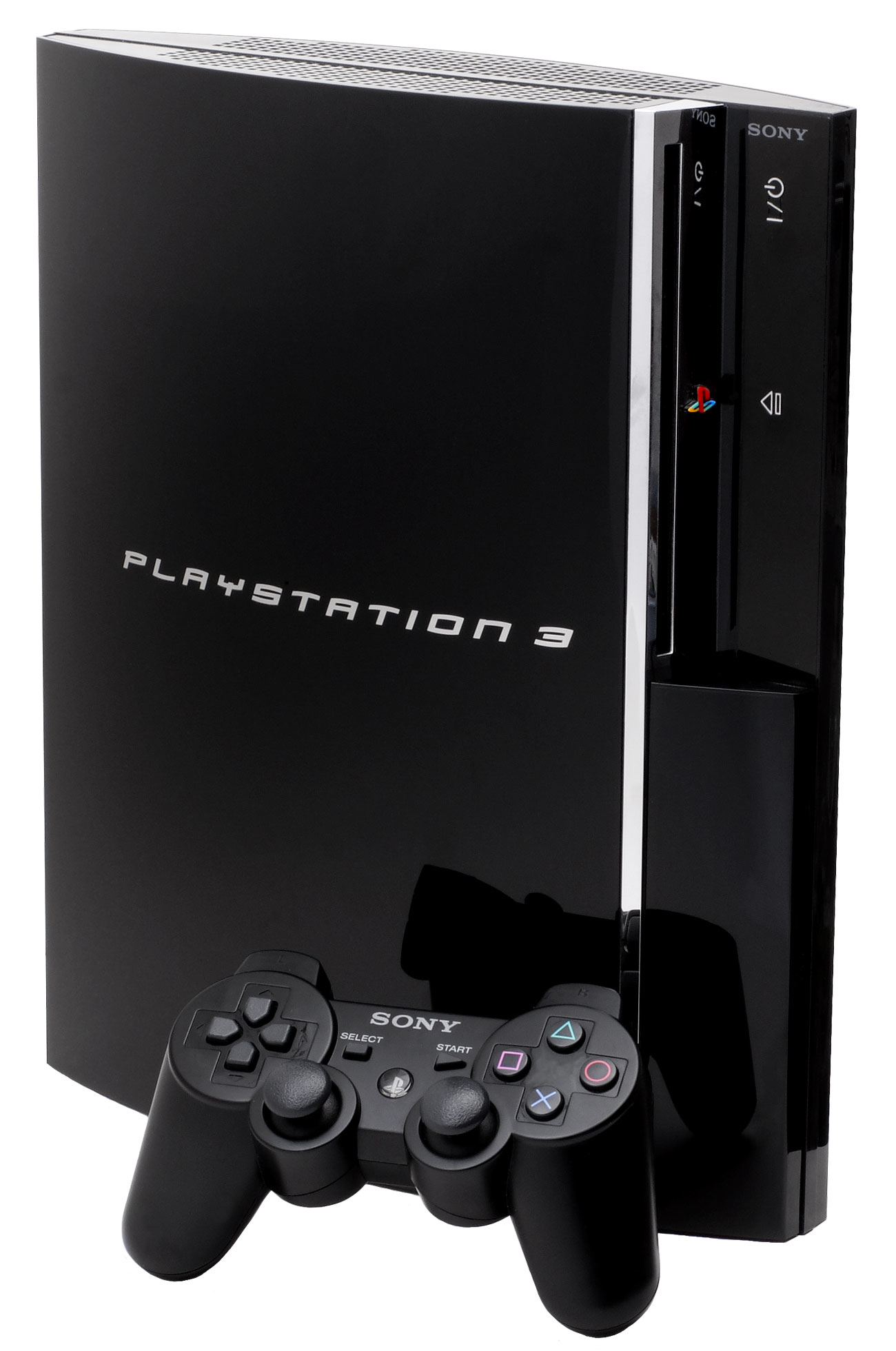 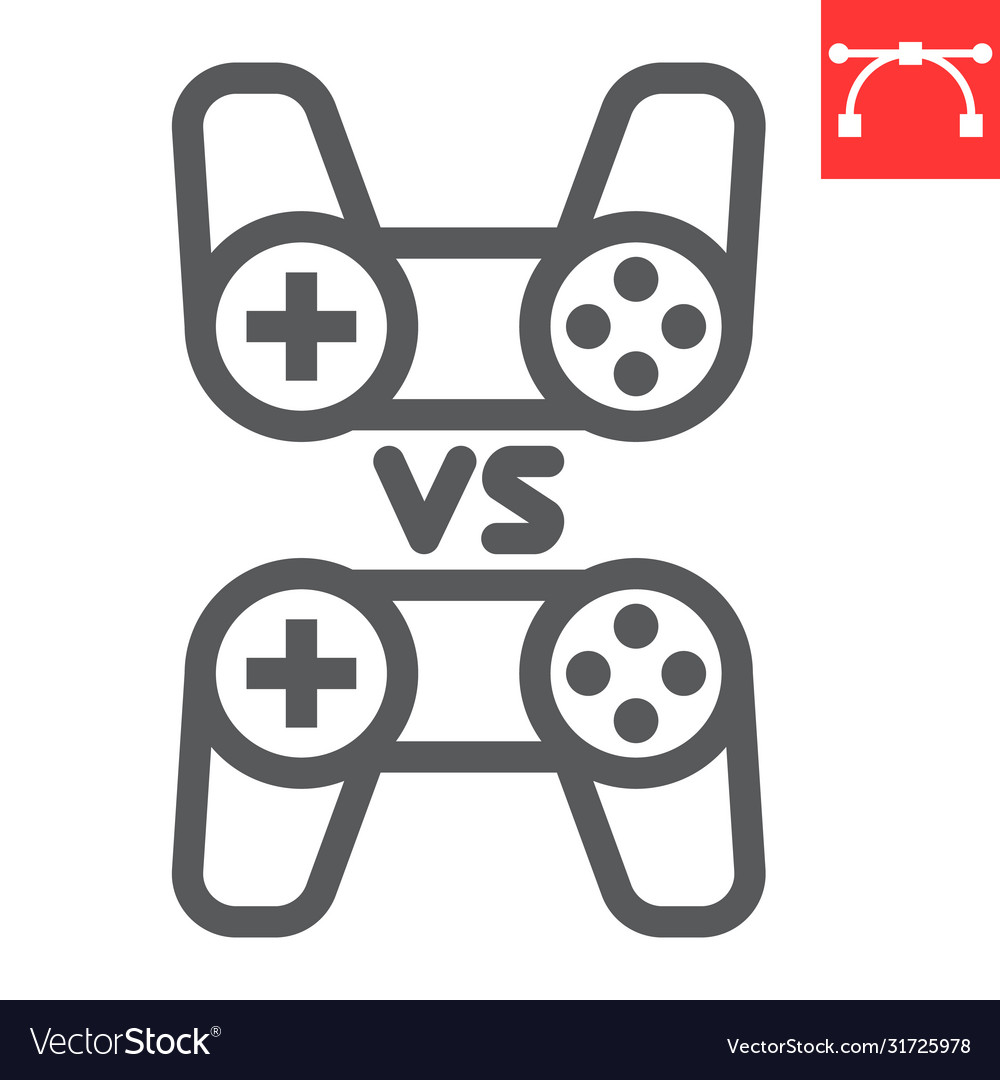 Background
Theme - Universe
War - Technology - Espionage
In the near future, the world is now fully controlled by private military companies (PMCs) composed by soldier enhanced by nano-machines. Behind all this, a secret society wants to increase its power by controlling the population trough their private information with AI and nano-machines. 

Key information
Based on Metal Gear Solid Universe 
Old snake vs Liquid ocelot 
Emphasizing the notion of sacrifice
Main protagonists
Allies
Enemies
Old Snake : the player
Otacon
Drebin : the weapon dealer
Raiden 
Meryl
Roy campbell
Big Mama
Liquid ocelot : great enemy
SMP : Soldiers of private military companies
Vamp 
Screaming Mantis 
Laughing Octopus 
Crying Wolf
Raging Raven
The mercenaries : 
Can be either allies or enemies depending on your actions
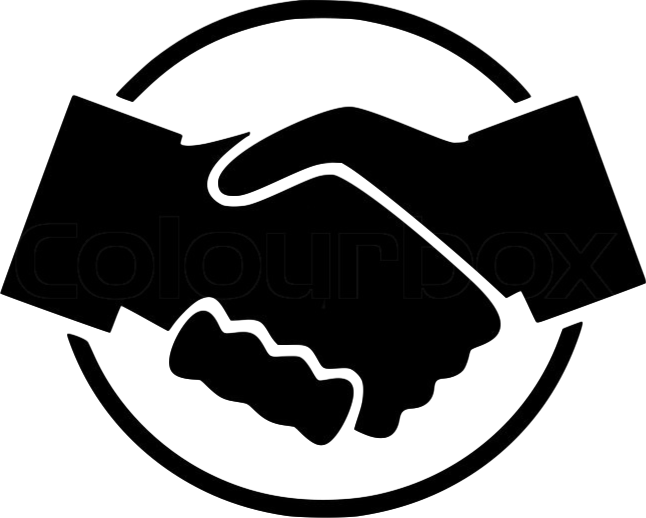 Art style
Realistic 3D game
Military mood
Battlefield 
Futuristic equipment
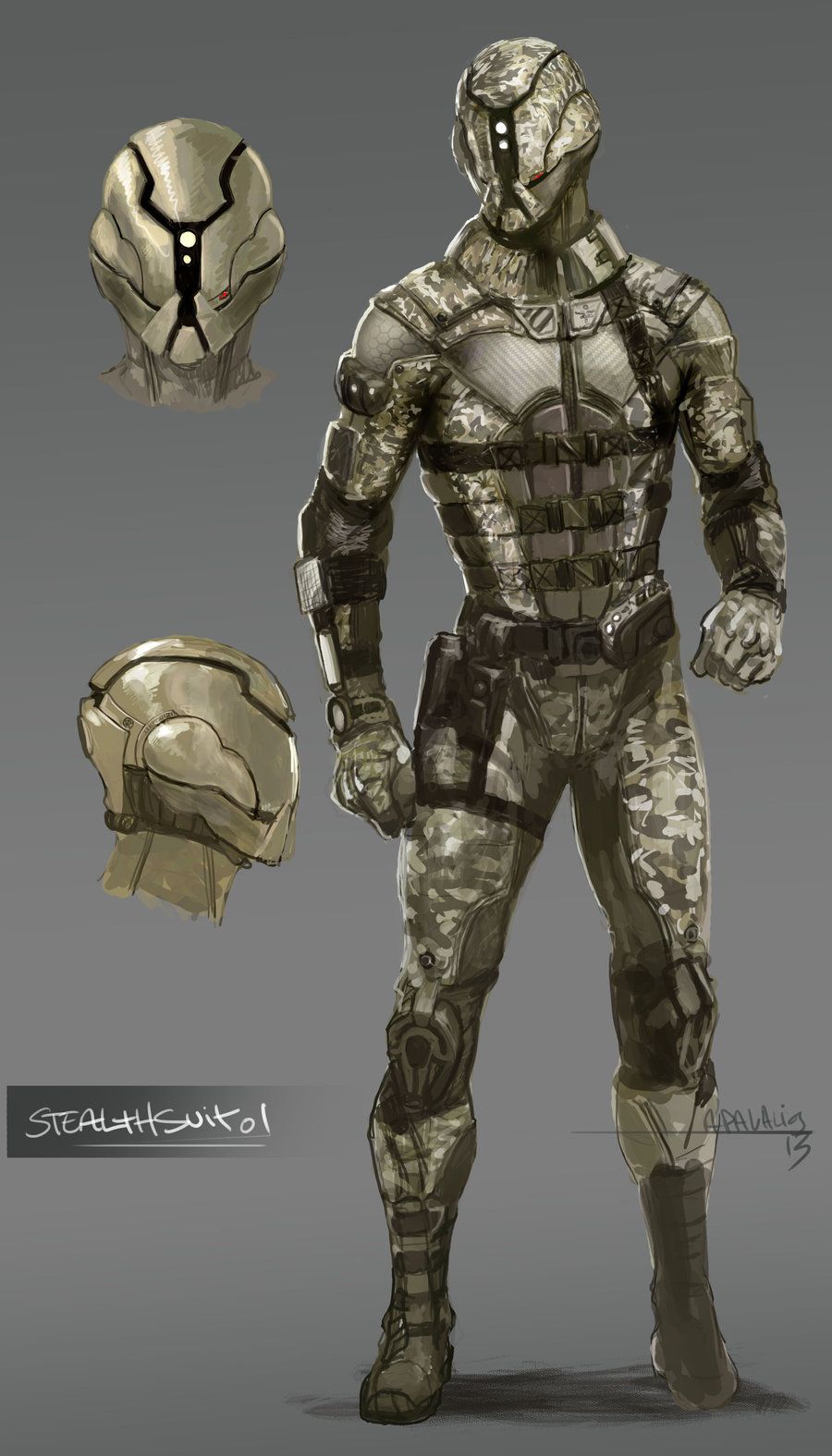 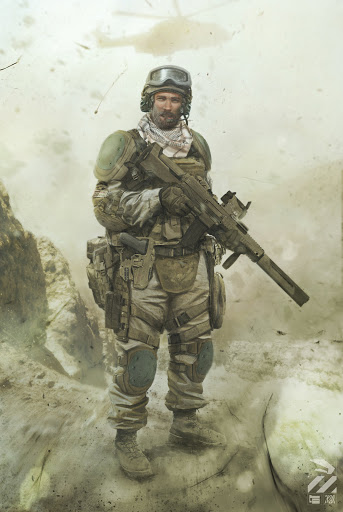 References
Realistic stealth games 
Metal Gear Solid  3 
Splinter Cell
Movies
Heat (realistic guns fight) 
Black hawk down (Military mood and ton) 
James bond series – Goldfinger (Espionage, action)
Predator (Camouflage - octocamo) 
Planet of the apes (anti-war stance) 
Full metal jacket (sniper wolf scene inspired)
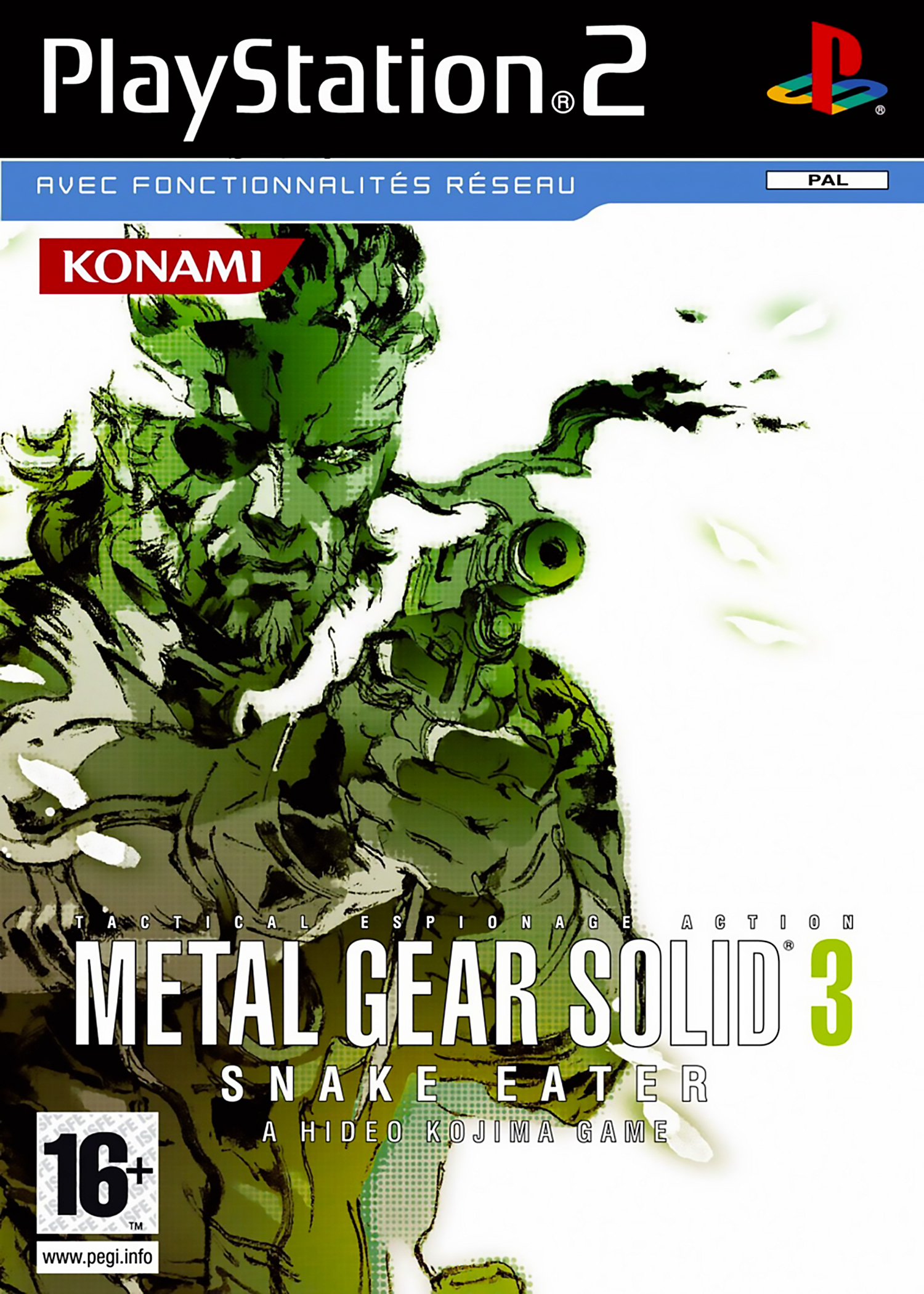 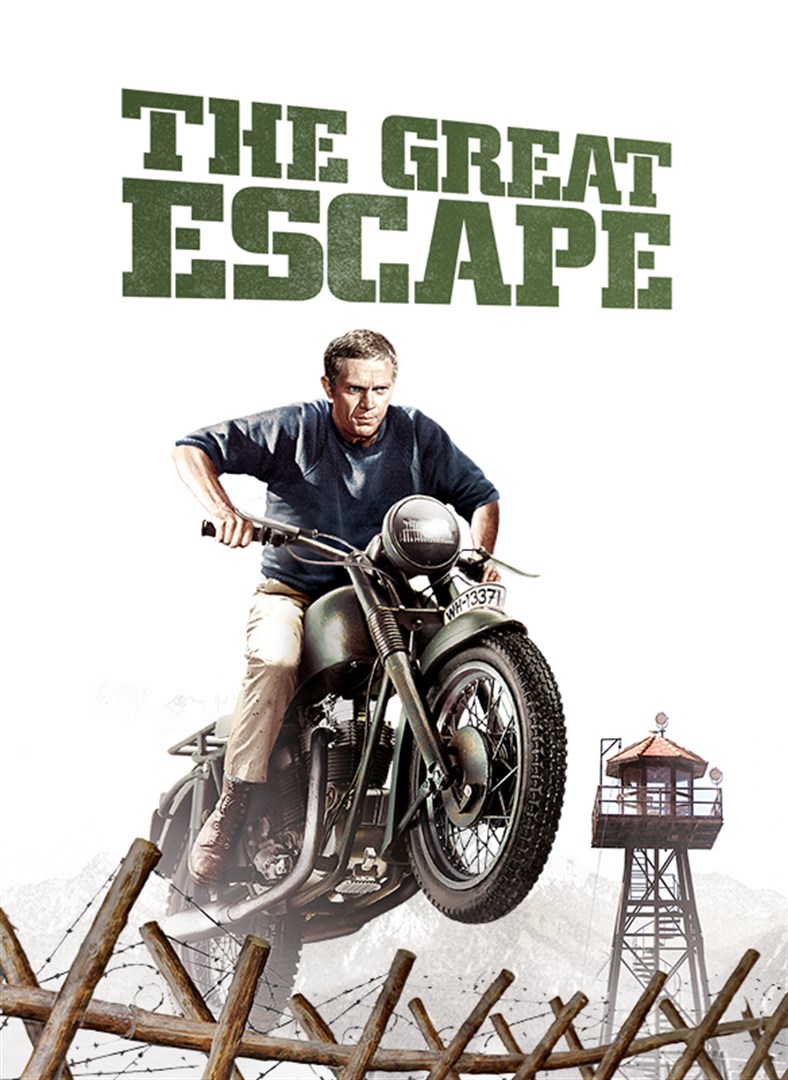 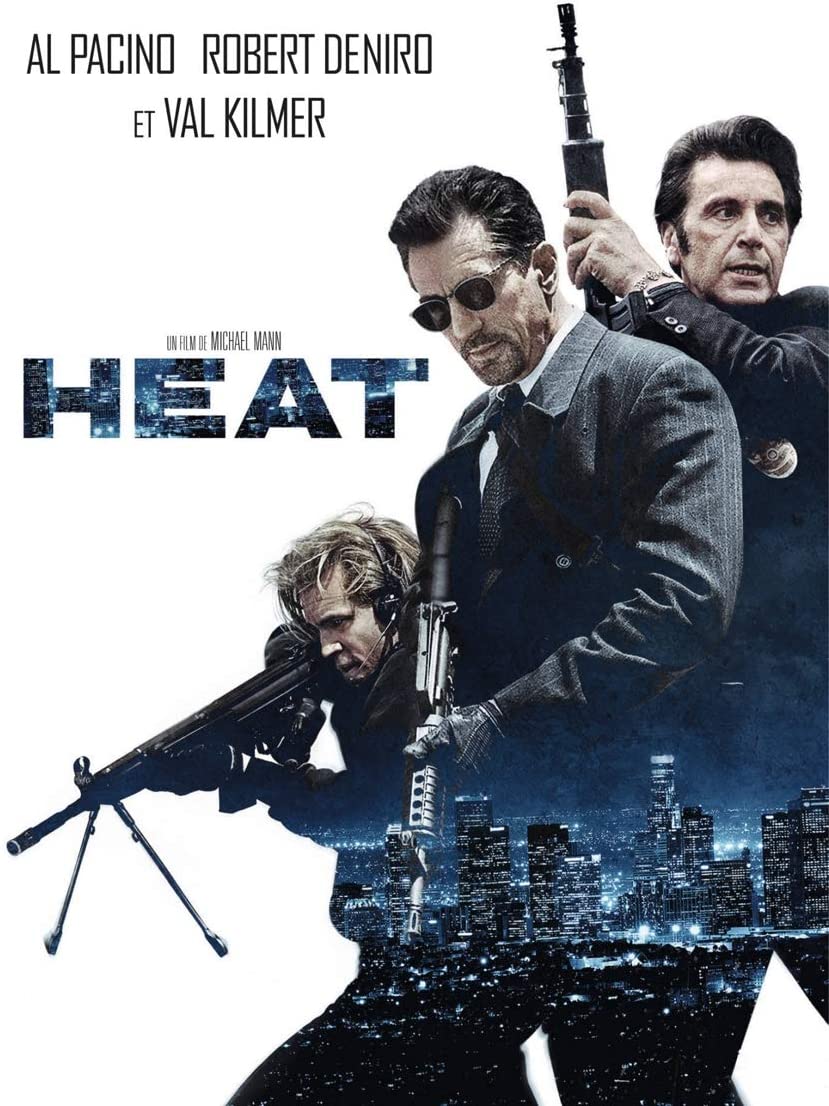 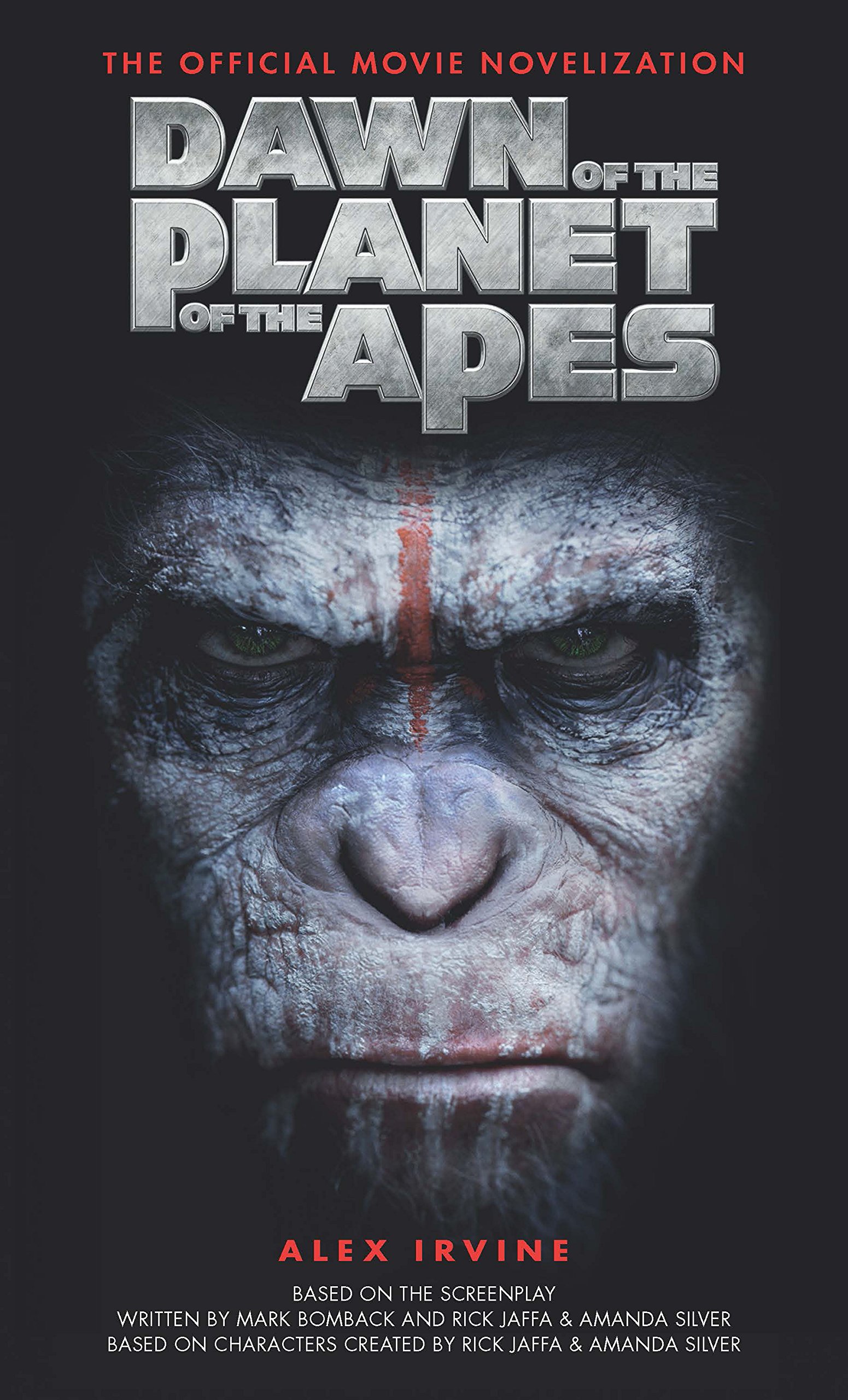 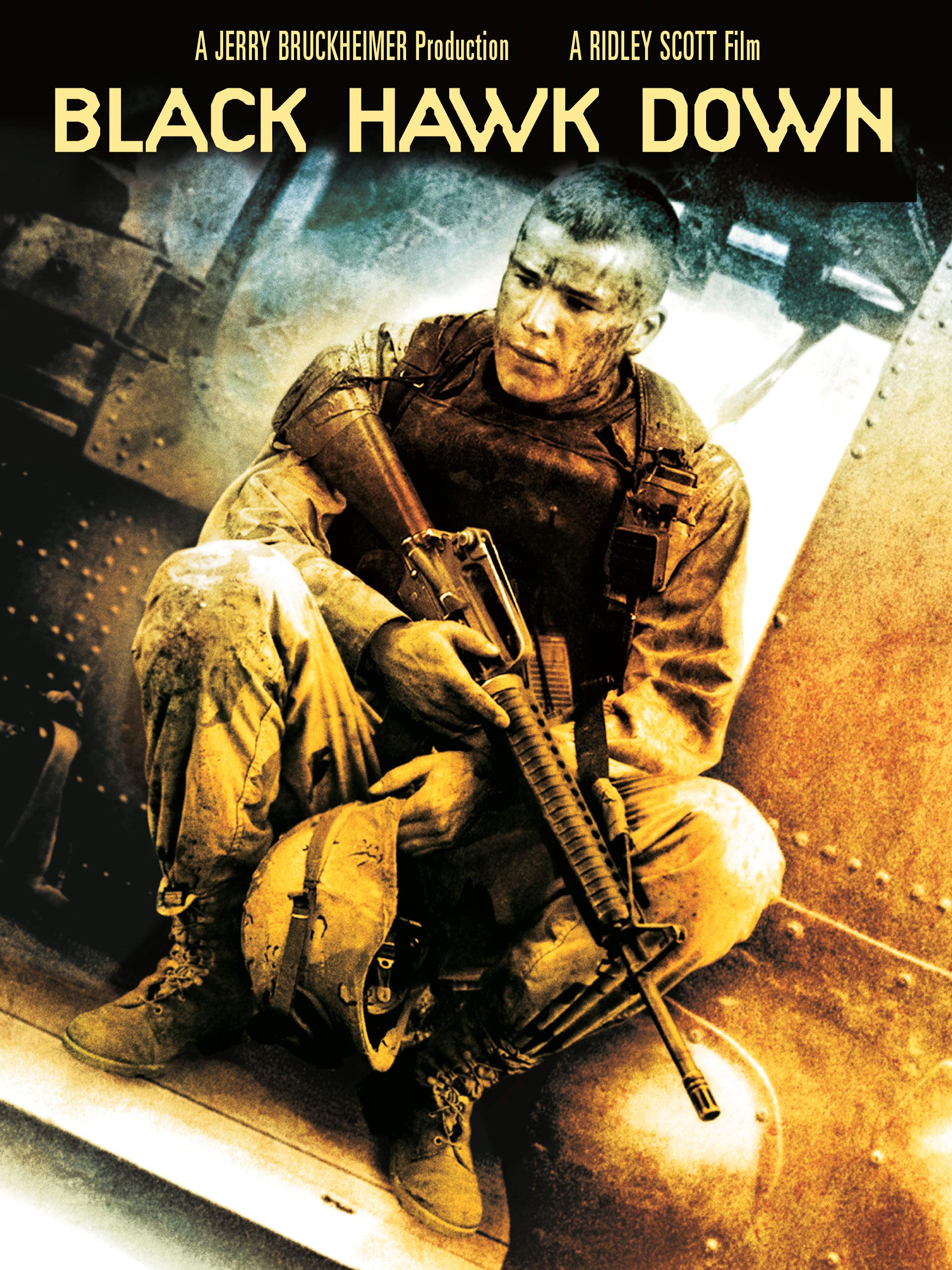 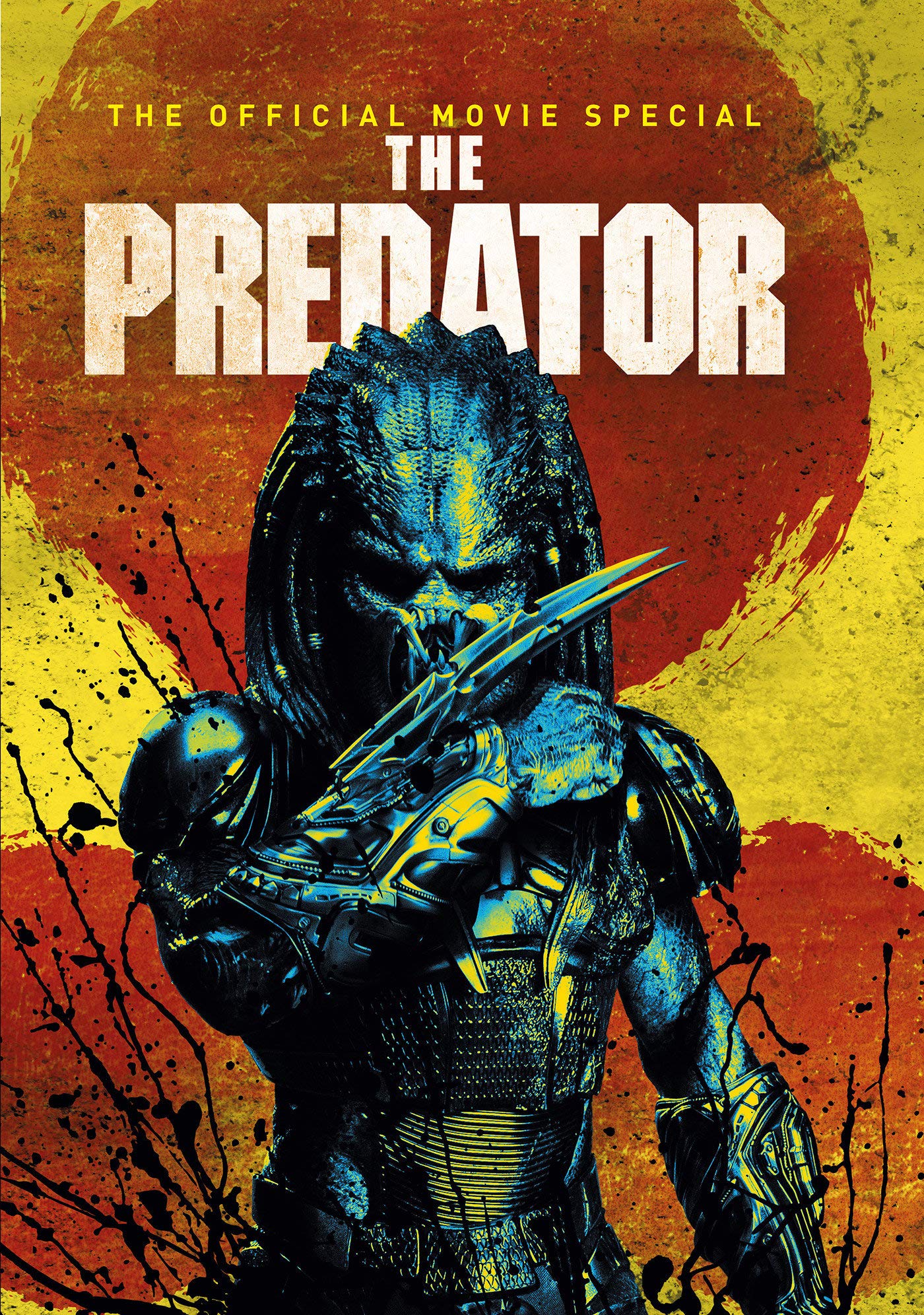 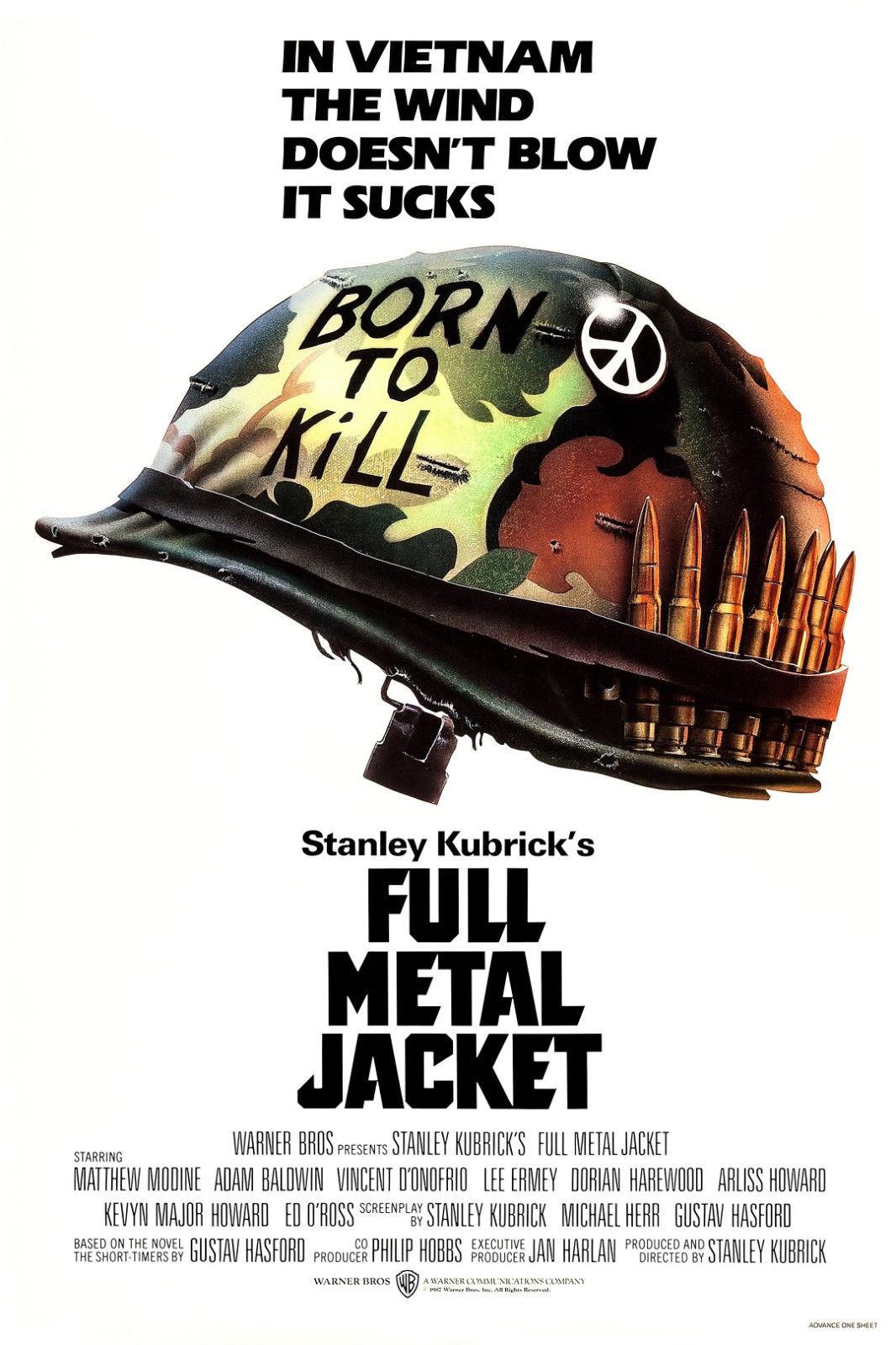 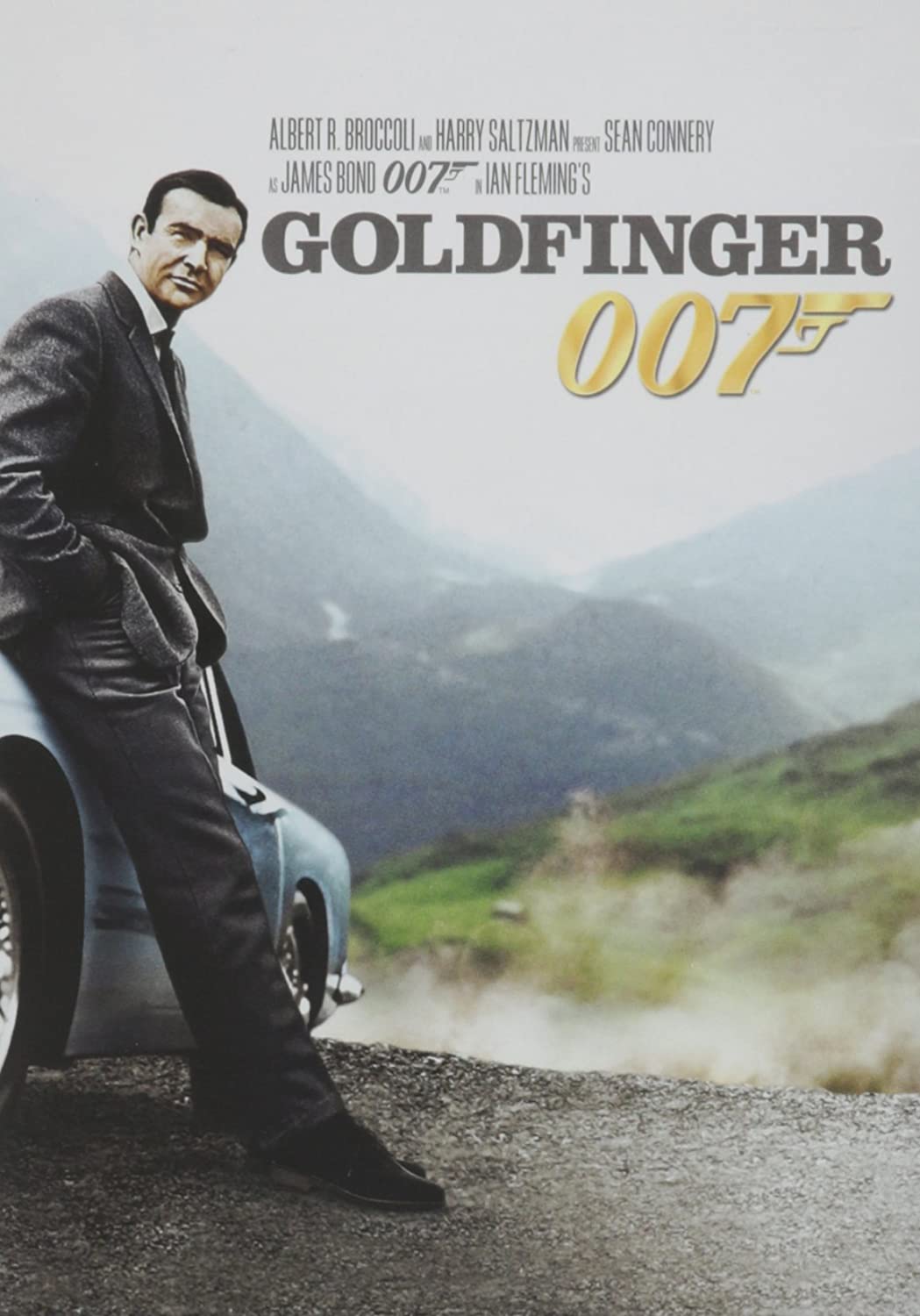 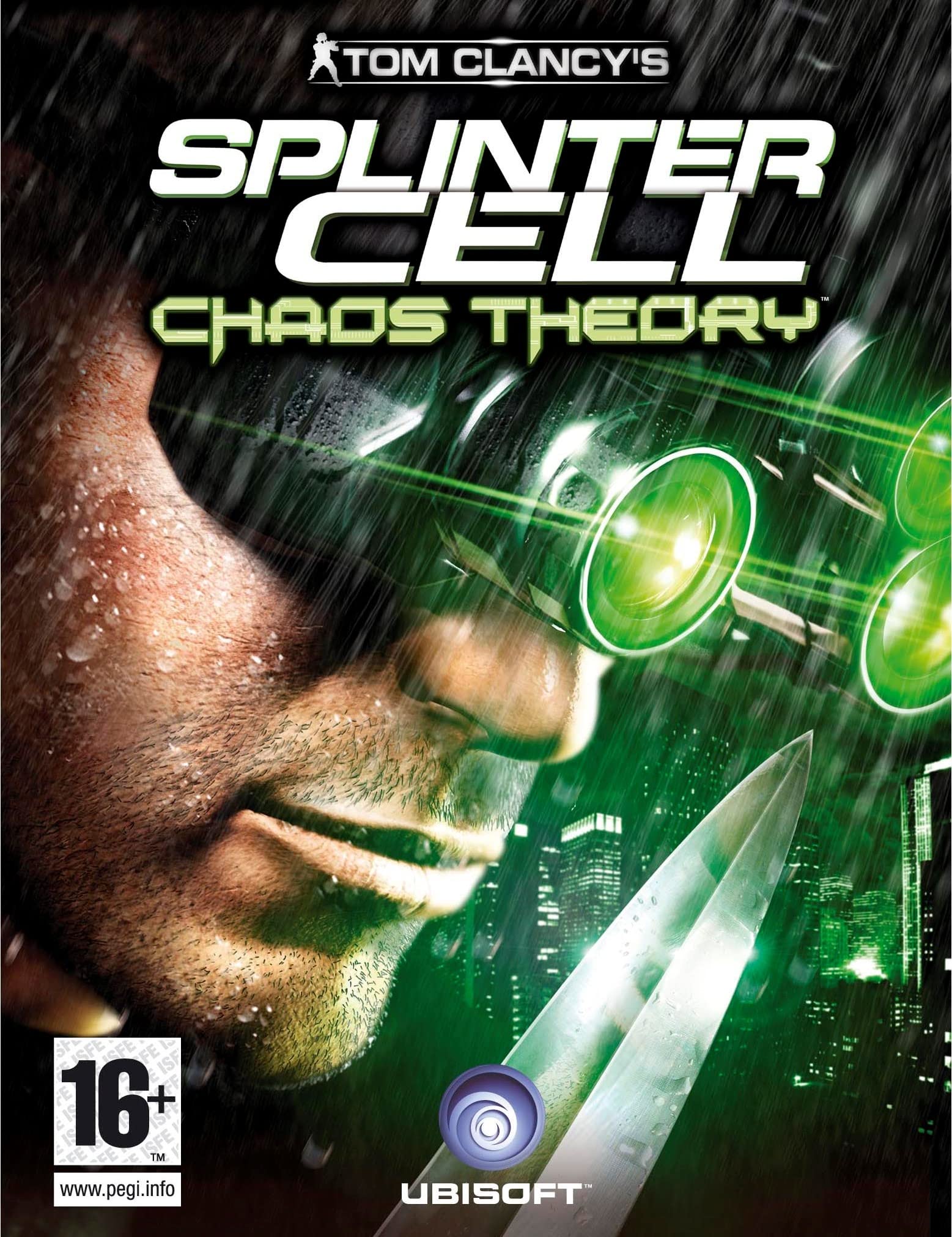 Sniper scene
Evasion
Anti-car stance
Military mood and ton
Camouflage
Realistic guns fight
Espionage - Action
Gameplay
Example of ingredients
Detection zones 

Cone of vision of a soldier
Distance from a soldier's hearing 
Distance from a soldier's sense of smell
Vision cone of a camera or drone
Environment

 Offer different paths
Passing through “mouse holes”
Covers
Alert phases

Structuring and challenging the escape
4 alert phases
Abilities of the character

Several postures available
Several movement speeds
Several types of action possible in the hand-to-hand phase
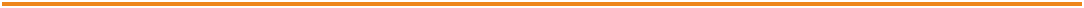 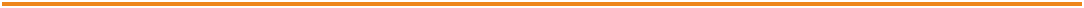 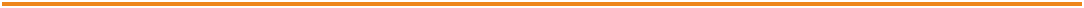 Goal
Move your Avatar stealthily in the environment to go from point A to point B avoiding detection zones and then progress in the main story.
Cutscene – Story telling
Mission 2
Mission 1
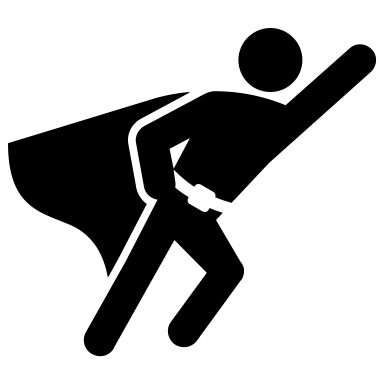 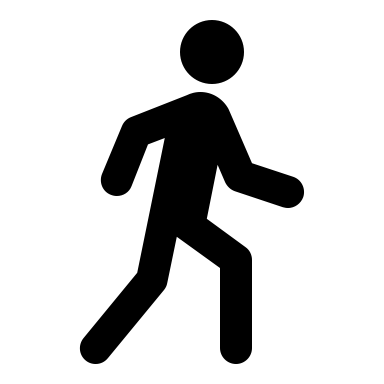 successful mission
Macro progression
Story progression
Mission briefing :Control different cameras, be active
Acts : divide into different highlights within a scenario act
New equipments
Boss fight
Act 2 : Boss
Act 3 : Boss
Act 5 : 2 Boss
Act 1 : introduction + small boss
Act 4 : 2 Boss
Core gameplay
Main gameplay
Combat
Escape
Stealth
Go from point A to point B by avoiding (or neutralizing) the detection zones.
be out of reach of the detection zones for a certain period of time
Neutralize enemies.
Choose the target (mental challenge)
Identify the best hiding place (mental challenge)
Choosing the best path (mental challenge)
Neutralize the target - aim/shoot (physical challenge)
Main mechanics/ challenges
Stealth navigation (physical challenge)
Escape, avoid enemies (physical challenge)
Neutralize the target - close combat attack (physical challenge)
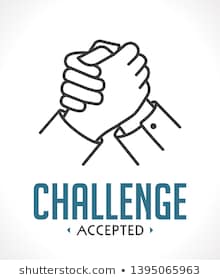 Core loop
Phase 3
Phase 1
Phase 2
Succeed in avoiding (or neutralizing) detection zones
Neutral state, no alert

Analysis of the environment, taking information and definition of the best stealth path
Moving forward in the main story
+ new equipment
Alerts triggered 

succeed in escaping enemy detection for a given time
3C
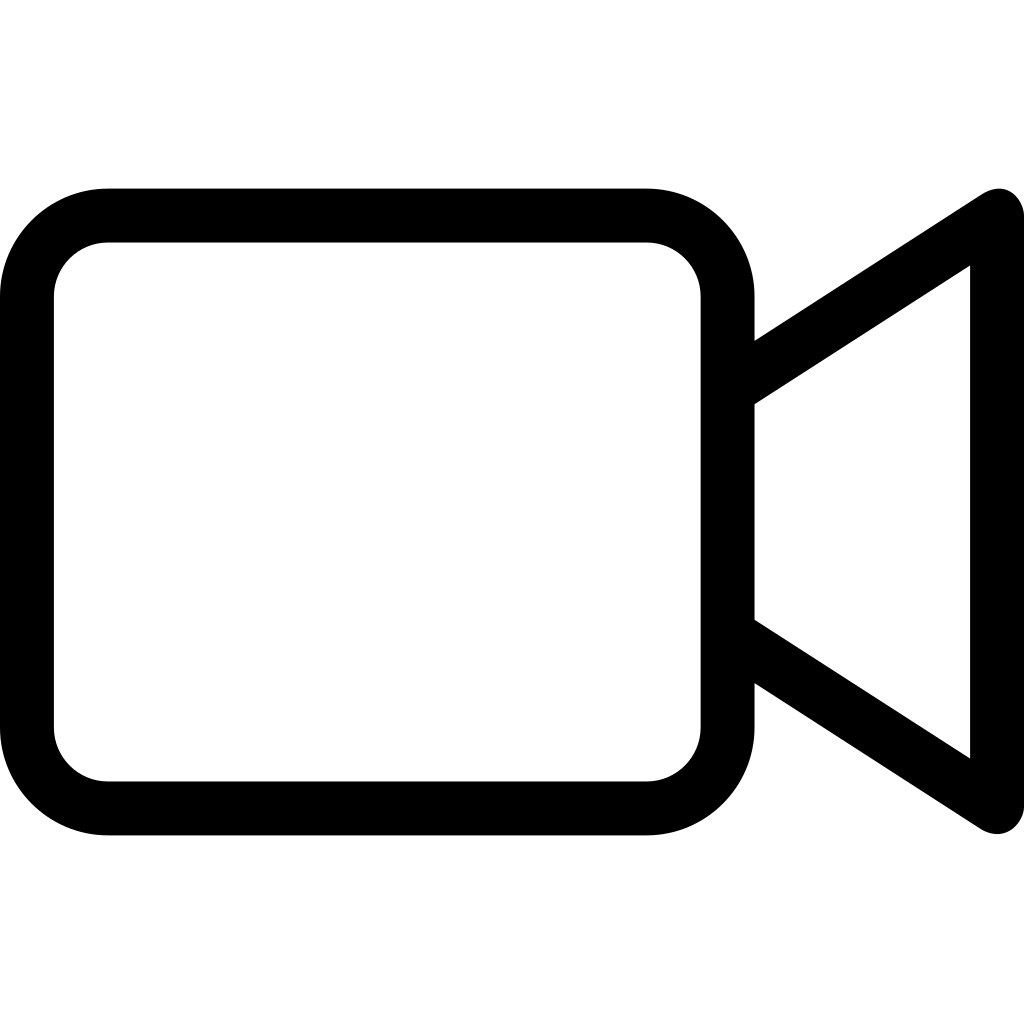 Camera 
The player must feel in control of his or her environment like a skilled soldier.
Third person camera
Free control of the camera for the player 
Wide shot camera (see the entire character body) 
Adaptative camera in close environment (by zooming on the character)
Character 
Be a legendary soldier, master of infiltration and military combat techniques. 
Abilities
Close-quarters combat techniques to silently neutralize an enemy. 
Use of firearms 
Camouflage : Octocamo
Stealthy navigation : crawling, crouching, silent walk, take cover, suspend, roll over, hide
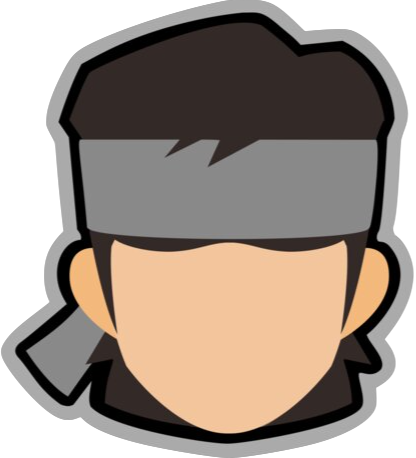 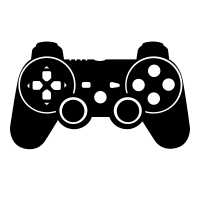 Control 
Supported by the new PS3 controller 
Feeling free on the movements of the characters and the camera (left stick for character movement and right stick for the camera control) 
Character movement relative to the camera direction 
Intuitive controls (e.g., quick change of equipment)
Monetization
Monetization
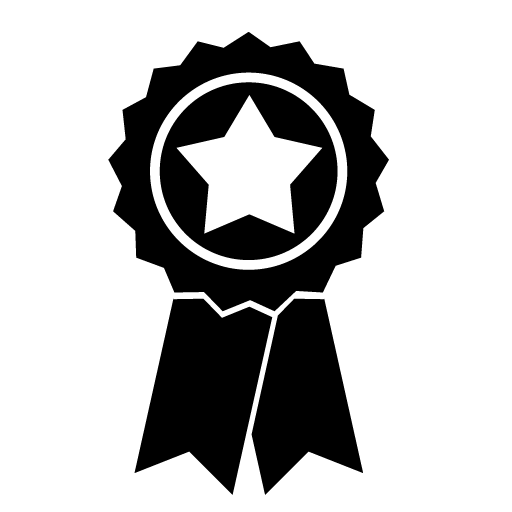 Business model
Premium 

Player Retention Strategy 
Mode online 
Tactical competitive modes 6 vs 6 
Team play and social features 
Creating team and  regular tournaments
Maps, new characters and equipment to buy (DLC’s) 
Based on the Metal gear solid 4 universe and gameplay
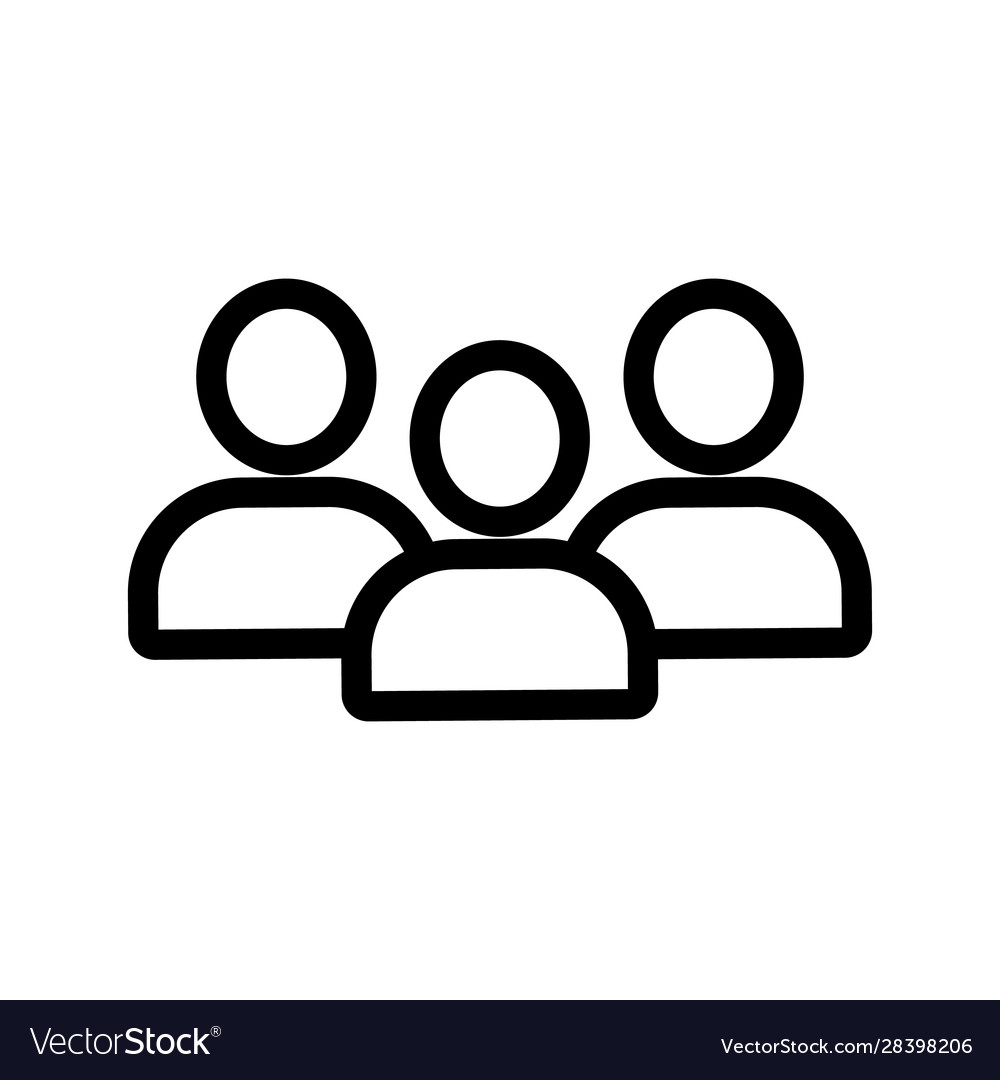 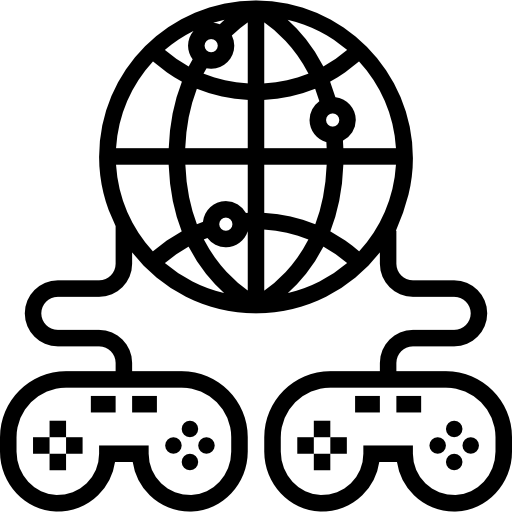 Mock up
Mock-up – Wide shot camera
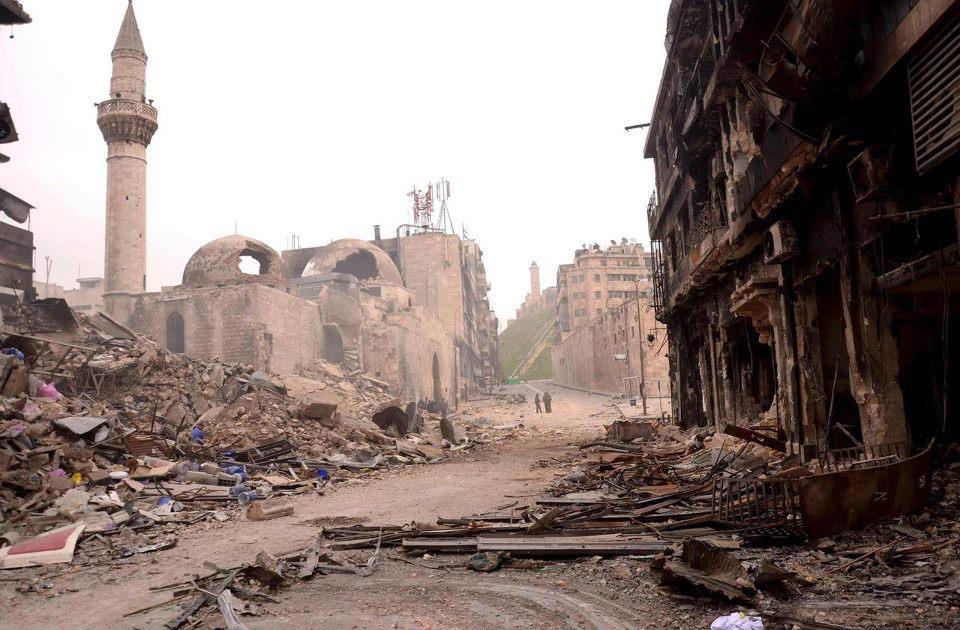 Map
Indication if on alert phase
Map
Old snake
Life
Life
energy
energy
energy
energy
Real-time camouflage effectiveness
Camo
10%
Energy (stamina)
Indications
Enemy
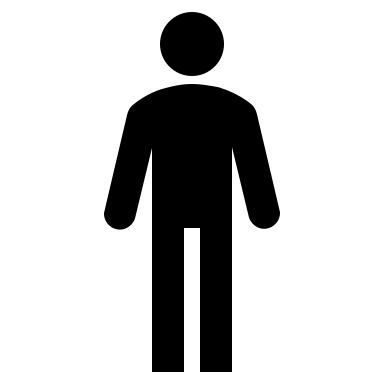 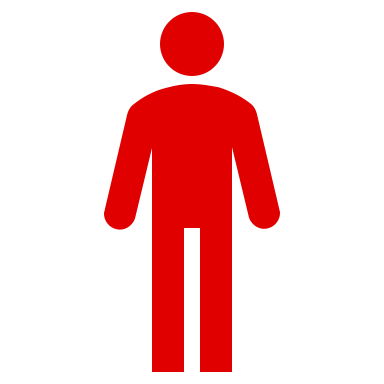 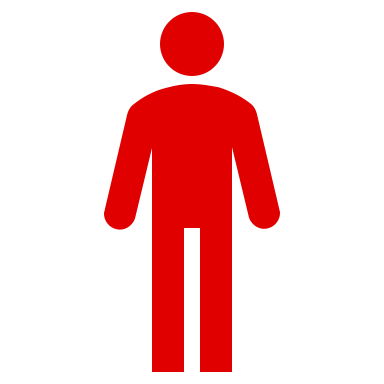 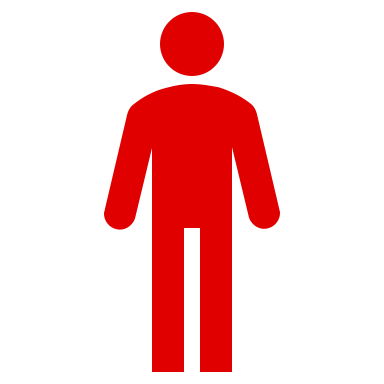 The player : Old snake
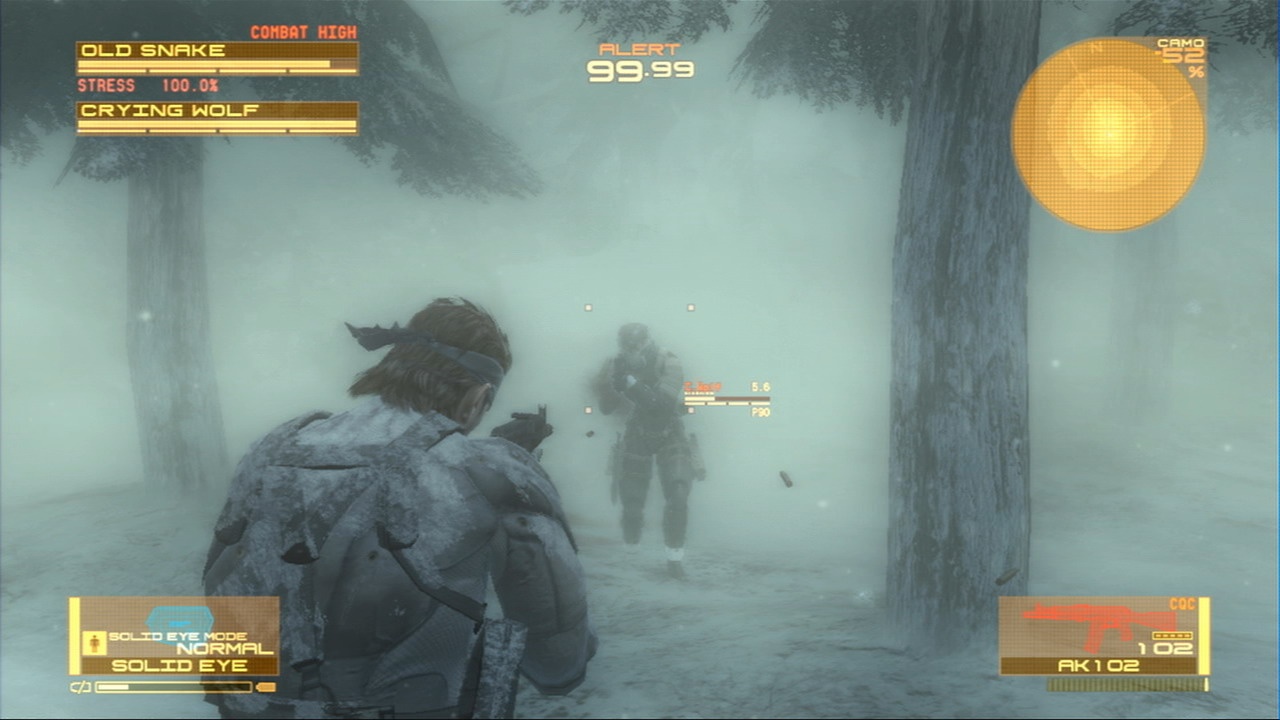 Equipment
Weapon equipped
Equipment
Weapons
Ammo
Ammo
Mock-up – aim and shoot action
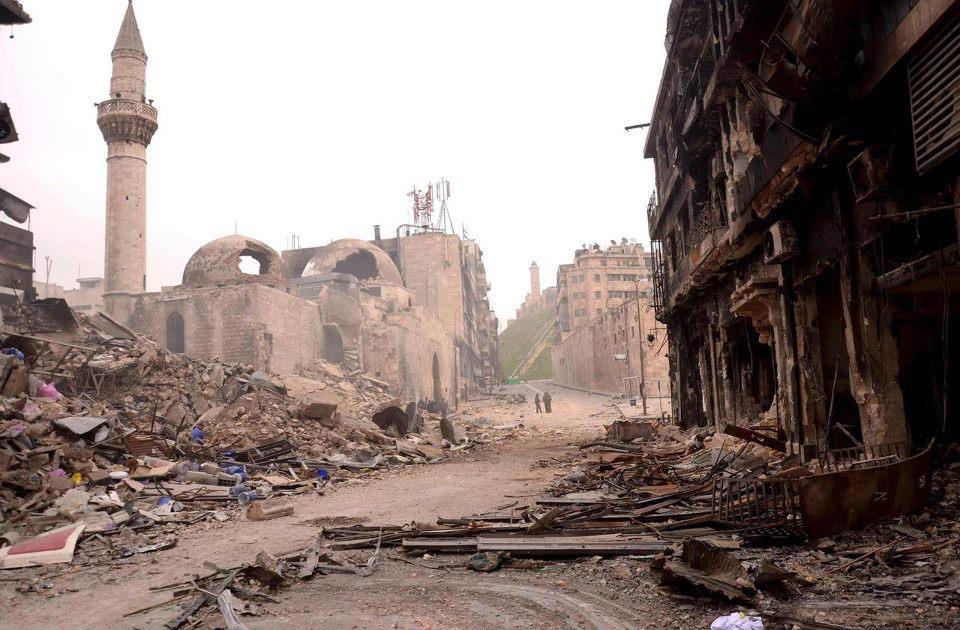 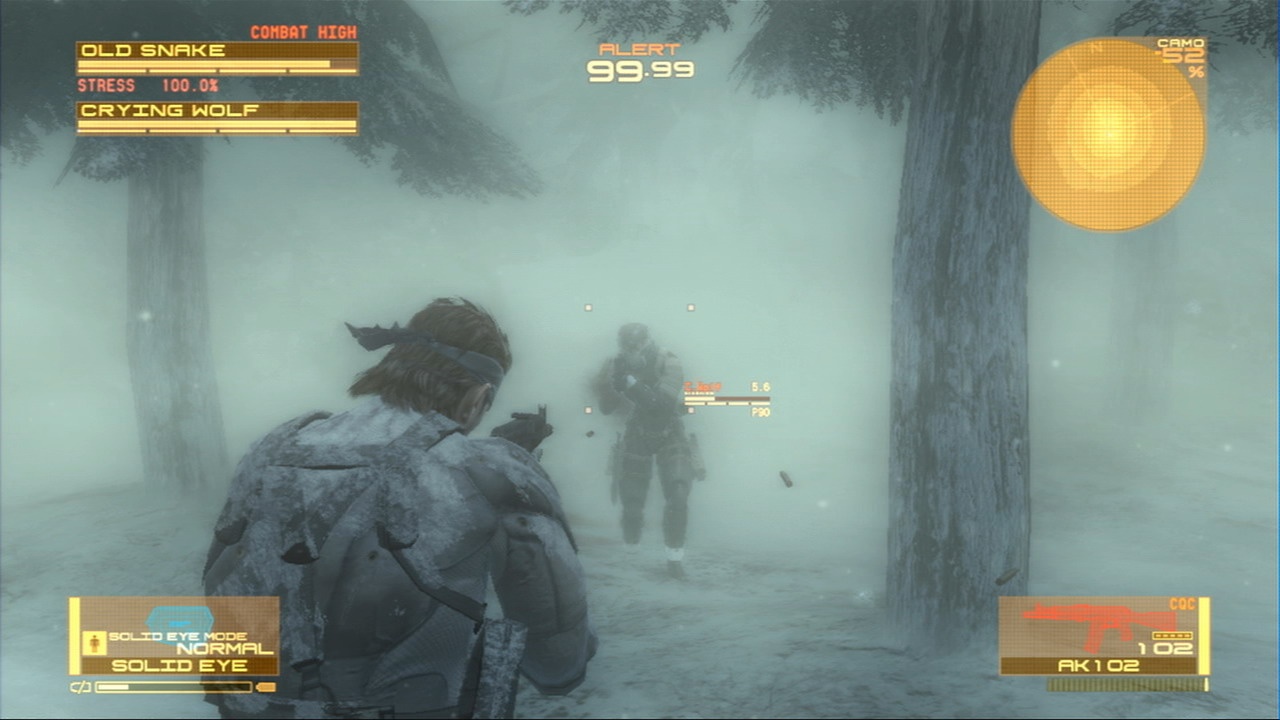 Indication if on alert phase
Old snake
Map
Life
energy
energy
energy
energy
Camo
10%
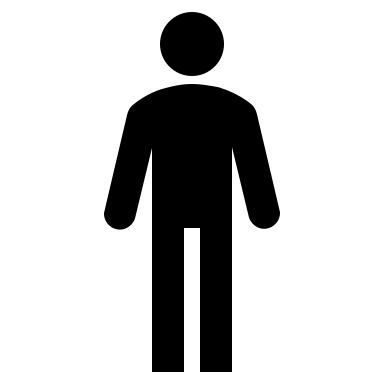 Targeting reticule
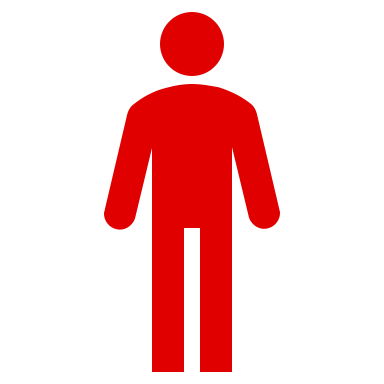 Equipment
Weapons
Ammo
Mock-up – Stealth cover action
Cover
Map
Indication if on alert phase
Detection  range
Old snake
Life
energy
energy
energy
energy
Camo
60%
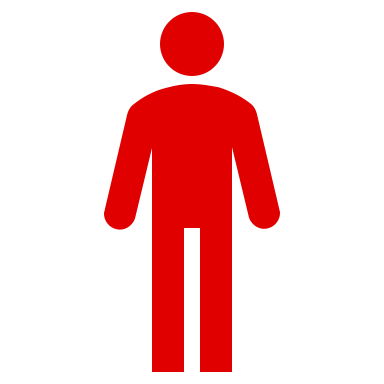 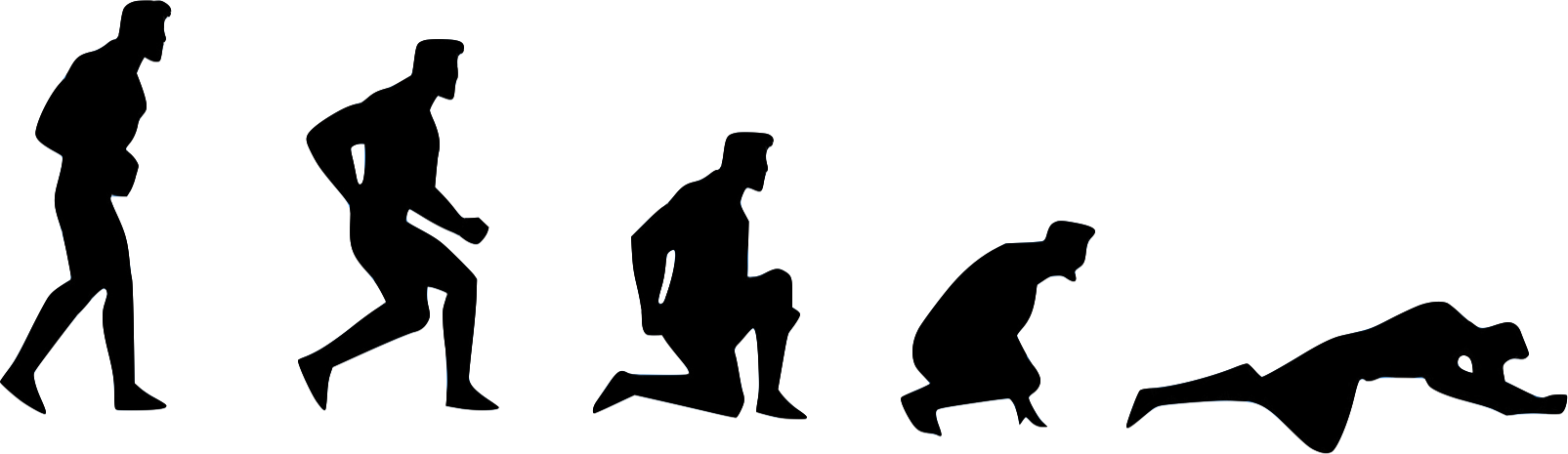 Equipment
Weapons
Ammo
Mock-up – Aim and shoot
Map
Indication if on alert phase
Old snake
Life
energy
energy
energy
energy
Camo
60%
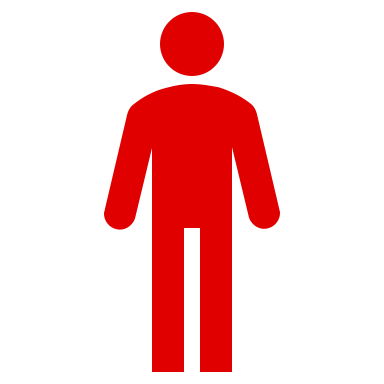 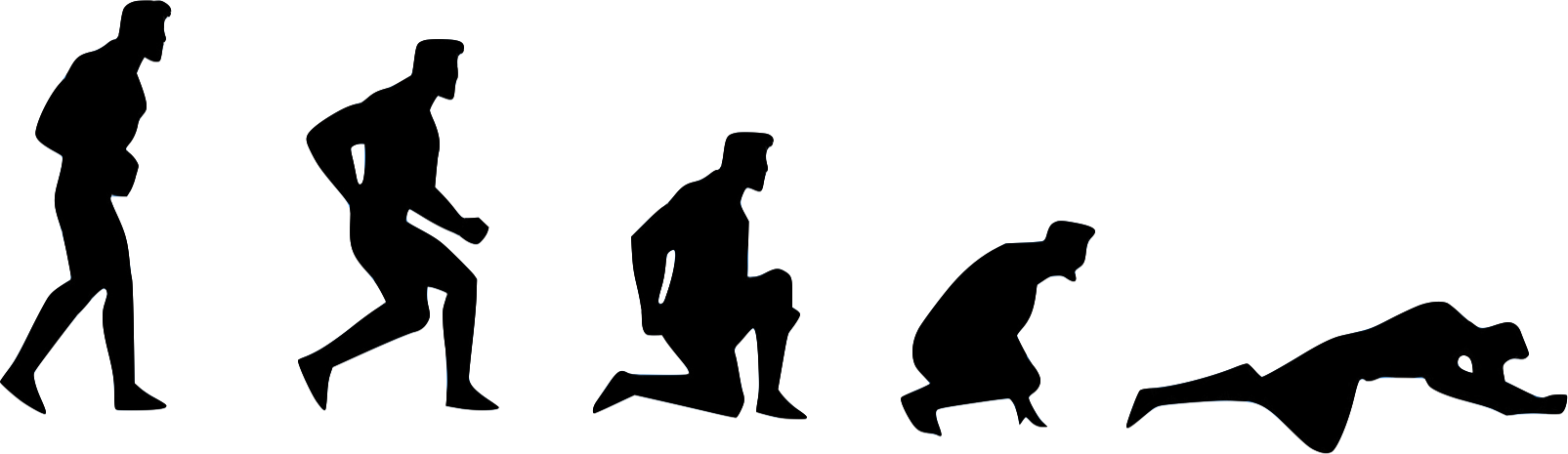 Equipment
Weapons
Ammo
Thanks
And be creative
More details
Tactical movements
To be in total control of one's environment and of one's person
3 Types of posture
3 Movement speed for each posture
Very slow : makes no noise at the sacrifice of speed. 
Middle speed : a little more speed and a little more noise
Max speed : maximum speed but also a maximum of noise
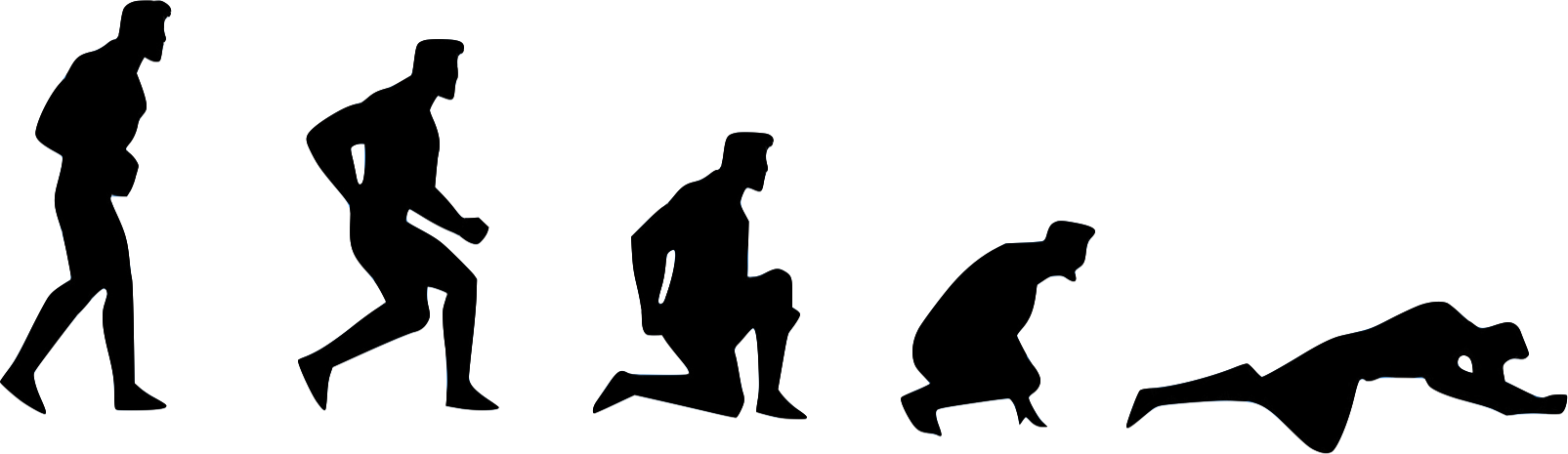 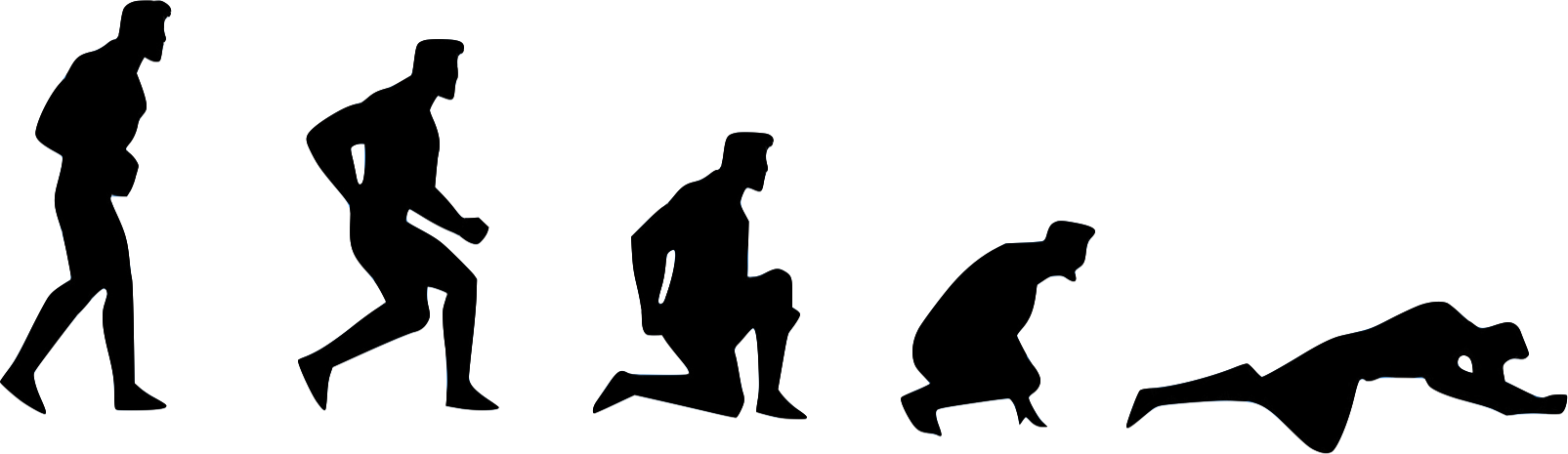 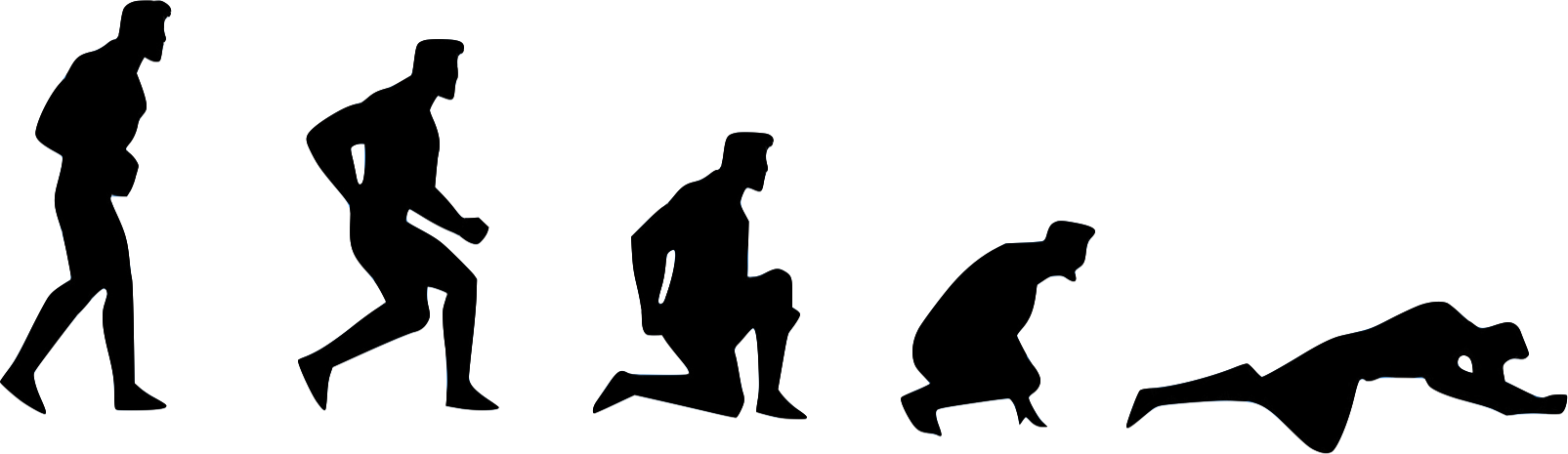 Other possible actions
Playing dead while lying down 
Rolling from a standing or crouching position to dodge or pass obstacles
Rolling on the ground to cross an area quickly and stealthily
Back and side dodge 
Being able to hang on a ledge
Lying
Crouching
Stand up
CQC techniques overview
To be in total control
K.O.
Choke
project on the ground
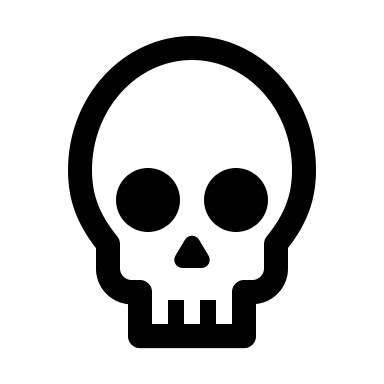 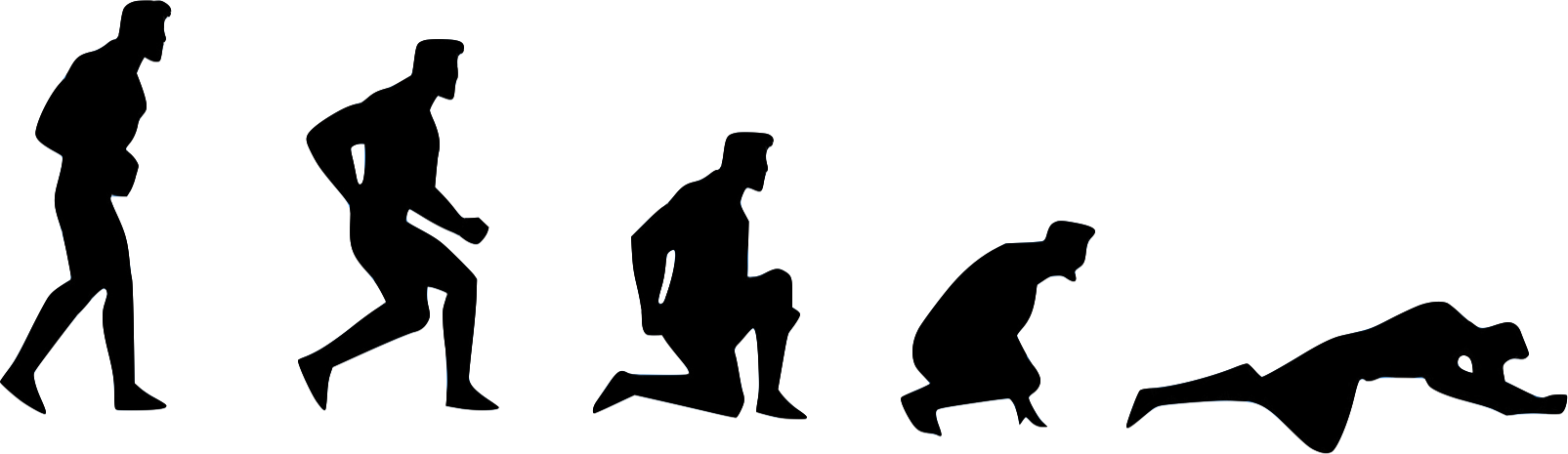 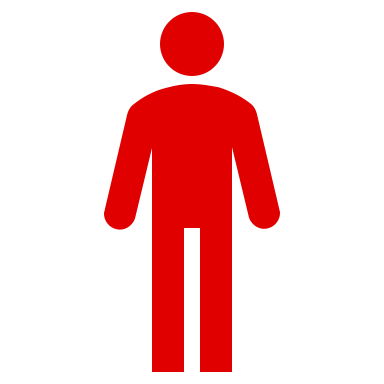 Stealth approach
kill
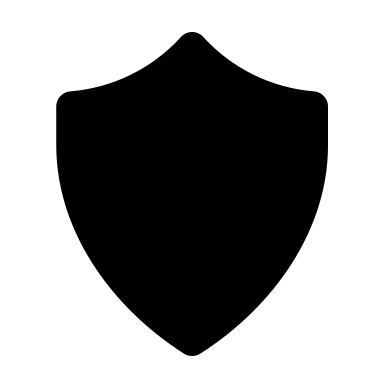 Grab the enemy
Use as a shield
Drag
Ground control technique : bring the enemy to the ground
Knock out
Disarm
Freeze : threatens the enemy who raises his hands. It is then possible to steal the enemy's equipment
Octocamo
Use your environment
Dynamic and automatic camouflage

Allows almost instantly to reproduce the color and texture of the environment on which the player is playing.
You must be in cover mode or lying on the ground and wait 1 second to activate the camouflage.
Information about the effectiveness of the camouflage is conveyed to the gambler via a percentage displayed on the HUD. 
The higher the percentage, the more invisible the gambler seems to be to enemies.
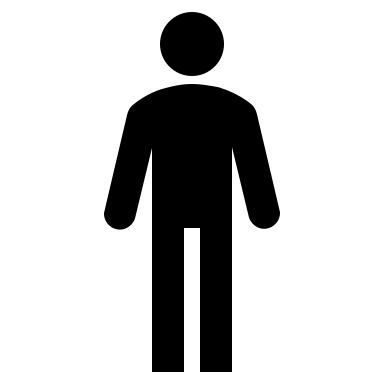 Main rule – Alert phases
If the player fails in the challenge which is to avoid the detection zones, then an alert is triggered. 
There are 4 alert states represented by a counter, when the counter reaches zero, the alert goes to the next phase
Watch out for the signs on the enemies that give you indications
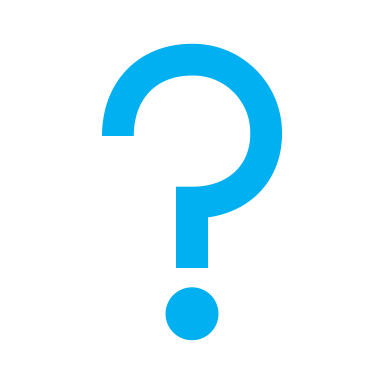 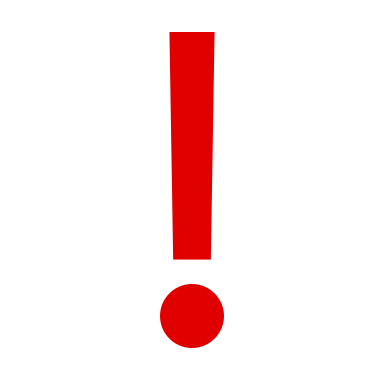 Suspect
Spotted
Alert phase
Evasion phase
Caution phase
Normal phase
The enemy spotted snake and attack him
The enemy has lost track of snake and is looking for him
The enemy has abandoned the search but remains on guard
Enemy is unaware of the presence of snake
Alert 
99 seconds
Evasion 
60 seconds
Caution 
41 seconds
What’s important for us
To provide a maximum of possibilities and depth on our main axes
Stealthy movements
Attacks and close quarters combat techniques 
Provide several possible and varied infiltration paths 
Structuring and challenging the player's escape when he is spotted
A story full of twists and turns and which encourages reflection on wars
Thanks Again